10.04.2024
S1
Segy Rev 2.1 and other topics
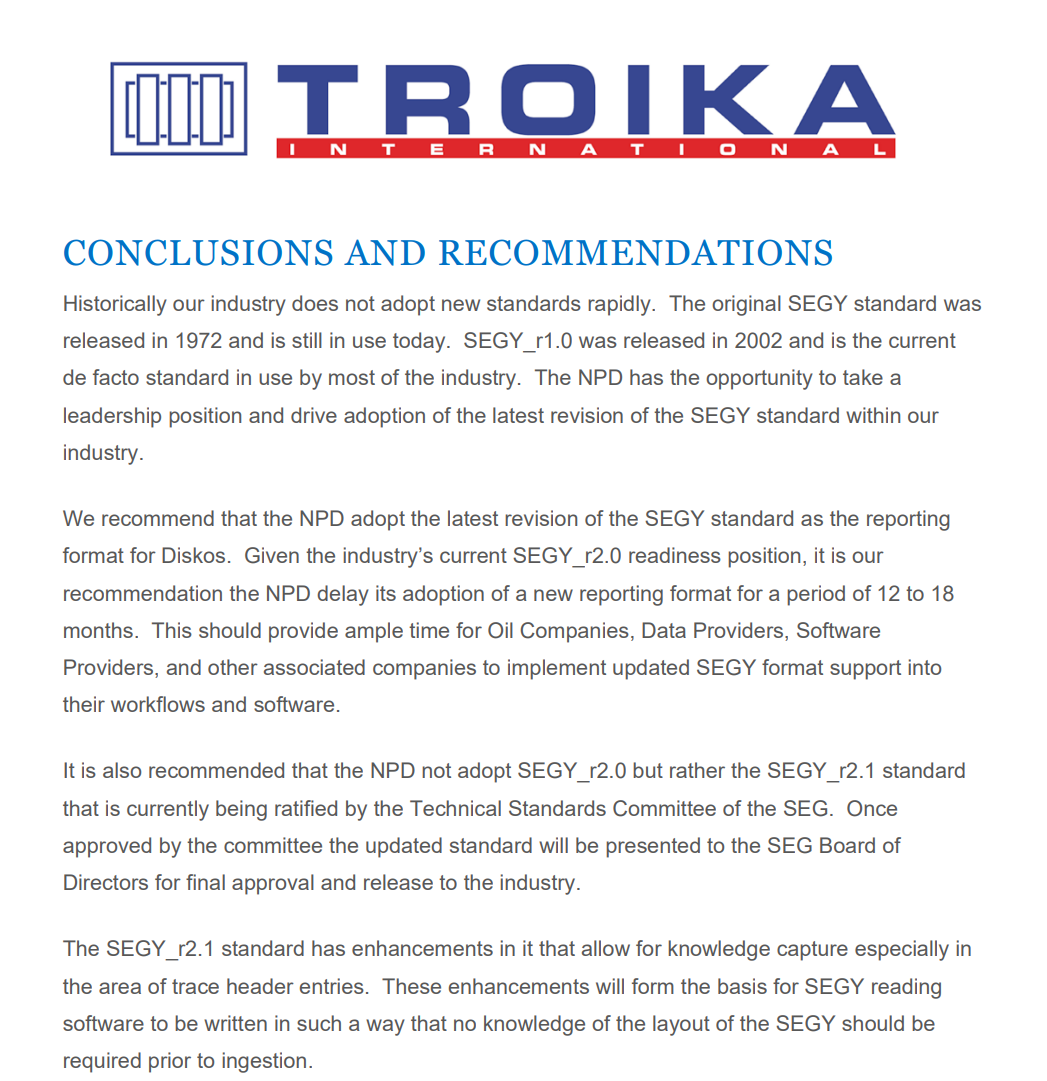 10.04.2024
S2
Segy Rev 2.1
Initial workshop in nov 2021, survey of companies by Troika international completed in 2023
Letter sent to industry in March – deadline for response 1/5-24
Planned implementation by 8/2025
11.04.2024
S3
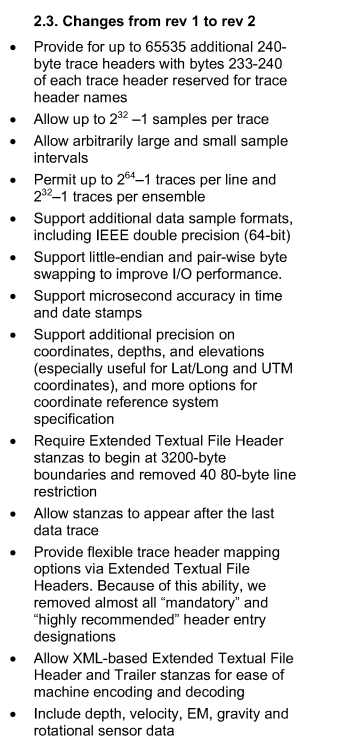 Enables better positioning through OGP P2/11 or P6/11
64 bit support – more traces per line, more  precision
XML trailers will enable automatic read-in of seg-y files
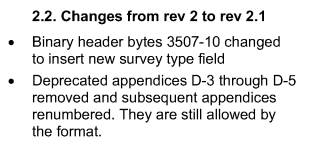 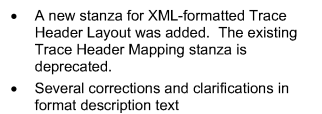 10.04.2024
S4
Data management and reporting for innovation
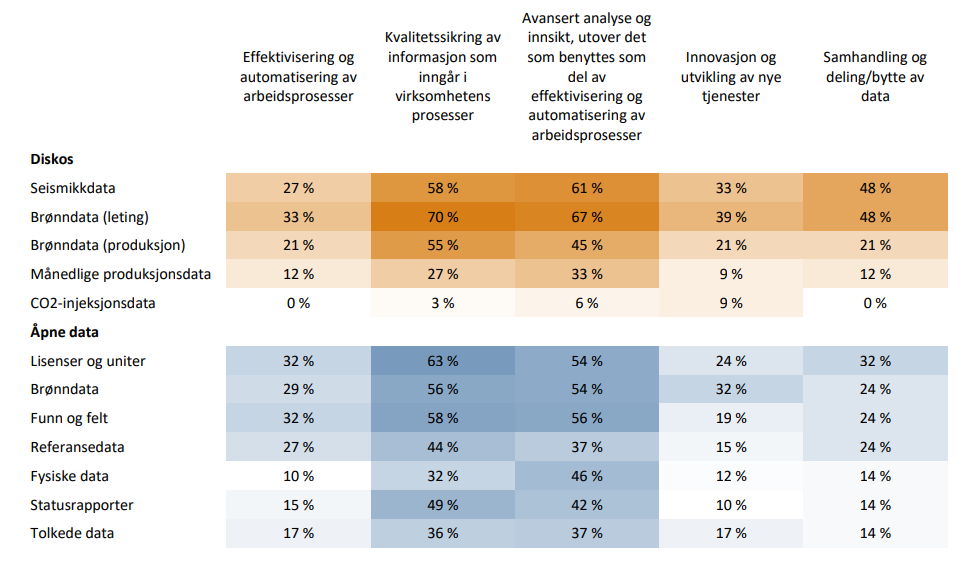 How can we facilitate the necessary technological development to create the most value on the NCS?
10.04.2024
S5